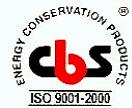 Presentation by
Sanjay K. Agarwal
Group Managing Director
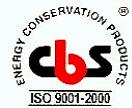 “ENTERPRENURIAL SPIRIT OF INDIA WILL CREATE HISTORY BELIVE ON THIS”
Recommendations:
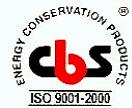 Every Dept./ Company/ Institution  should create a separate  segment in their web sites showing the products under import (brief  description of the  products, features, applications,  quantities required etc. should be disclosed).

Every factory should have the import display room at an  easily accessible location and display the information about the products requiring development.

Every production house/ office should have one “IMPORT INFORMATION OFFICER” who should be in a position to   inform all the details requiring creative import alternatives.

There should be regular National  and  Regional level exhibitions only focusing on products/ services under import.
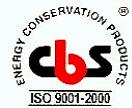 What is hidden has potential  for manipulation